the Book of
Daniel
2 . 1 - 4 9
A free CD of the study will be available upon request following the service.
A podcast will be available later in the week at calvaryokc.com.
A videowill be available at facebook.com/CalvaryOKC and our YouTube channel (Calvary Chapel OKC)
Daniel
2 . 1 - 49
A great gathering of wise guys
magicians ~ from a word meaning an engraver
astrologers ~ also translated necromancer or enchanter
sorcerers ~ pharmakos in the LXX
D
2 . 1 - 49
aniel
Daniel
2 . 1 - 49
From the 2:4b to 7:28 is in Aramaic
D
2 . 1 - 49
aniel
Daniel
2 . 1 - 49
My decision is firm: ~ KJV, The thing is gone from me:
thing ~ Aramaic – word, command
D
2 . 1 - 49
aniel
Daniel
2 . 1 - 49
Herodotus’ description of Babylon
Walls ~ 56 miles in circumference (18 mi. X 10 mi.)
Walls ~ 320’ high
Walls ~ 87’ thick
Daniel
2 . 1 - 49
Valliance
Bank Tower
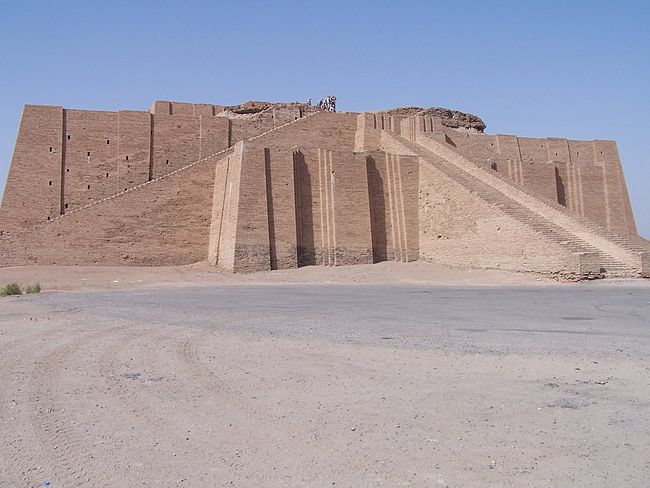 Babylon
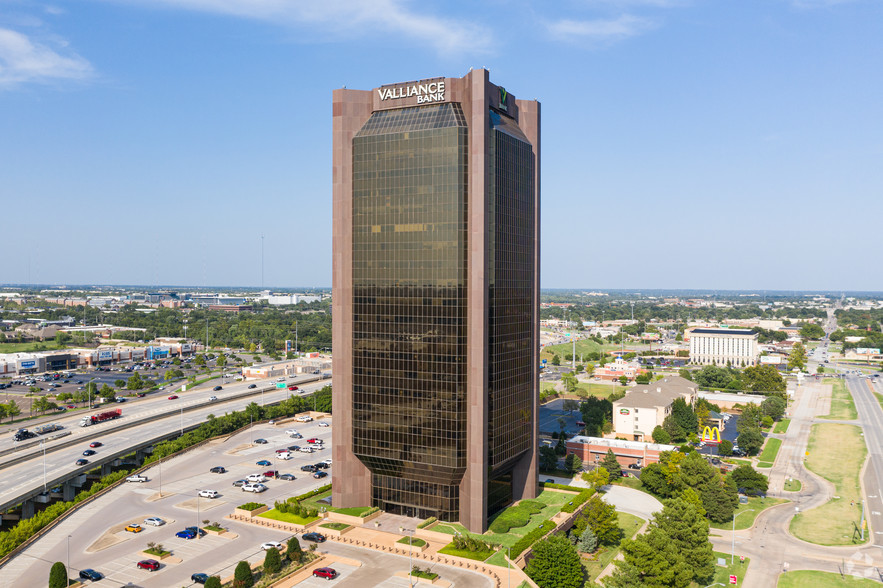 320’
Daniel
2 . 1 - 49
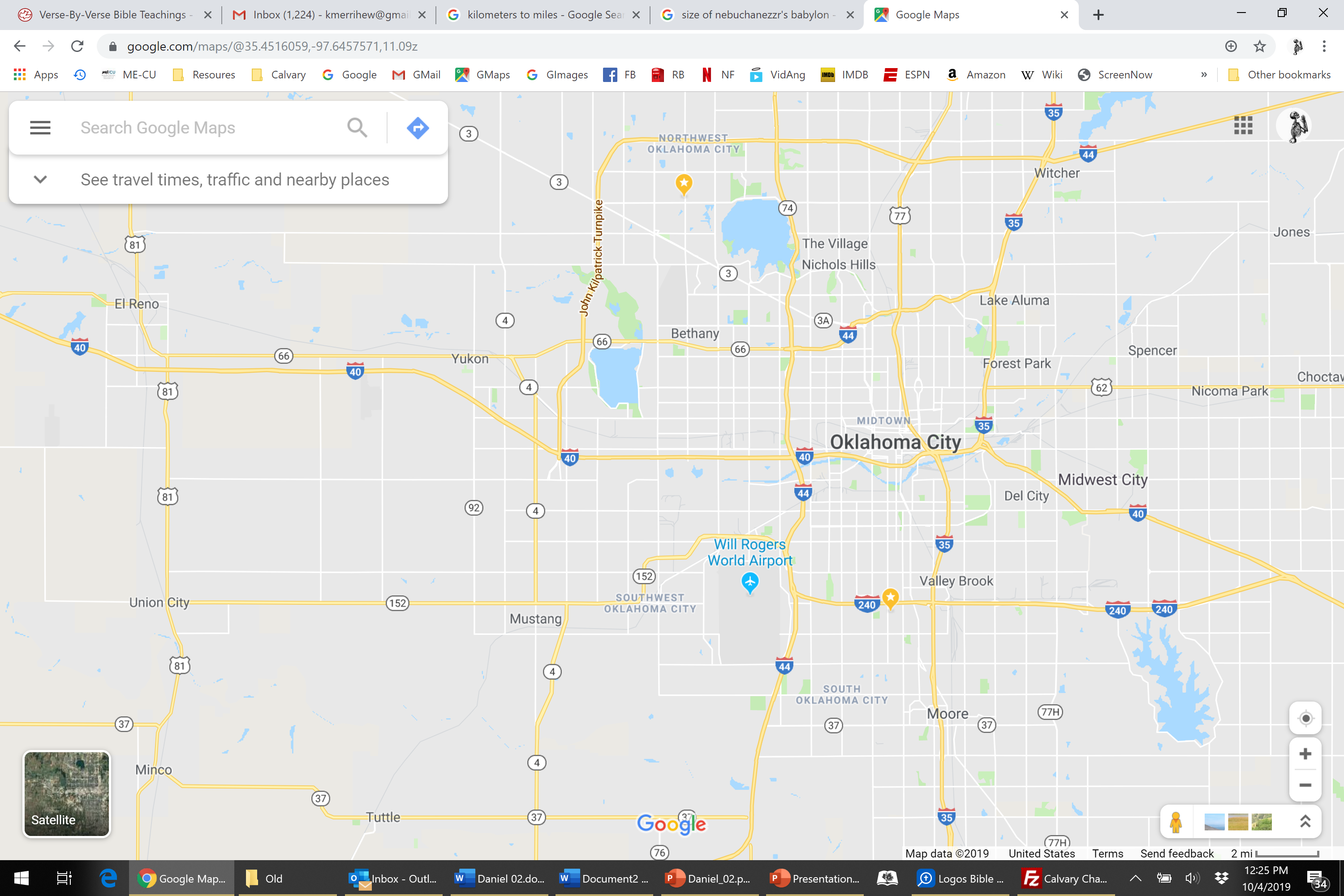 18 mi.
10 mi.
Babylon
Daniel
2 . 1 - 49
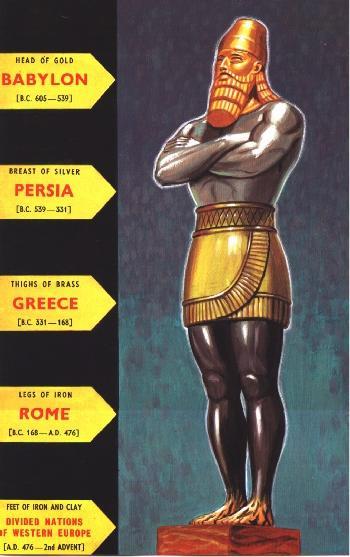 Head of Gold ~ Babylon (605-539 BC)
Breast of Silver ~ Persia (539-331BC)
Thighs of Brass ~ Greece (331-168 BC)
Legs of Iron ~ Rome (168 BC-AD 476
Feet of Iron and Clay ~ Revived Roman Empire
D
2 . 1 - 49
aniel
Daniel
2 . 1 - 49
European Economic Union ~ 1957 – Belgium, France, Italy, Luxembourg, the Netherlands and West Germany
1967 became the European Community
1973, added Denmark, Greenland (which left in ’85), Ireland and the UK
1981 ~ Greece (the 10th nation)
1986 ~ Portugal and Spain
Daniel
2 . 1 - 49
Became the European Union in 1993
1995 ~ Austria, Finland and Sweden
2004 ~ Cyrus, Czech Republic, Estonia, Hungary, 
Latvia, Lithuania, Malta, Poland, Slovakia, and 
Slovenia
2007 ~ Bulgaria and Romania
2013 ~ Croatia (28)
Proposed additions ~ Turkey, North Macedonia, Montenegro, Albania and Serbia
Daniel
2 . 1 - 49
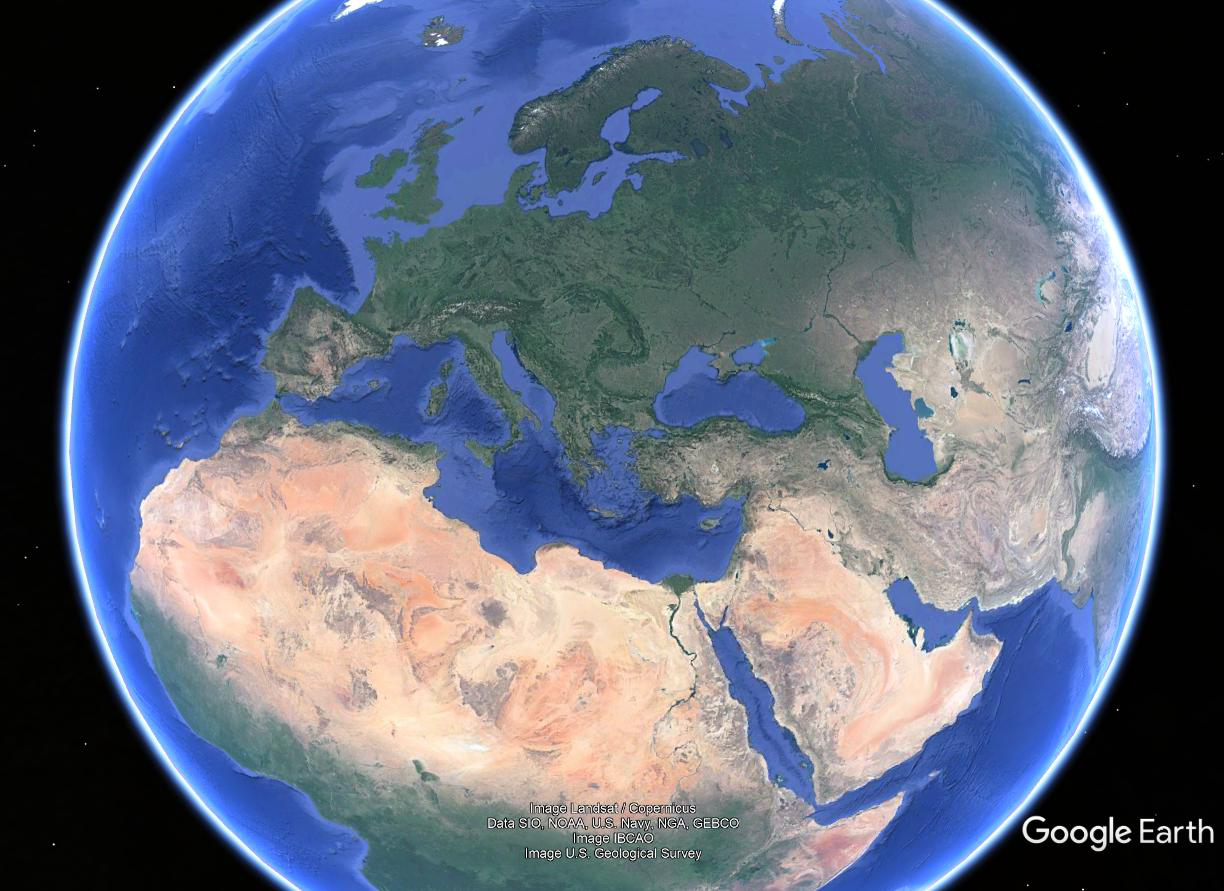 Roman Empire AD 117
Eupean Union
D
2 . 1 - 49
aniel
Daniel
2 . 1 - 49
7-year Tribulation
1000-year Millennial Kingdom
Church Age
Rapture of the Church
Daniel
2 . 1 - 49
Matt. 24:32-34 ~ 32 “Now learn this parable from the fig tree: When its branch has already become tender and puts forth leaves, you know that summer is near. 33 So you also, when you see all these things, know that it is near—at the doors! 34 Assuredly, I say to you, this generation will by no means pass away till all these things take place.
Daniel
2 . 1 - 49
May 14, 1948
Sept. 29-30, 1981
1988
1950
1960
1970
1980
40 years
D
2 . 1 - 49
aniel